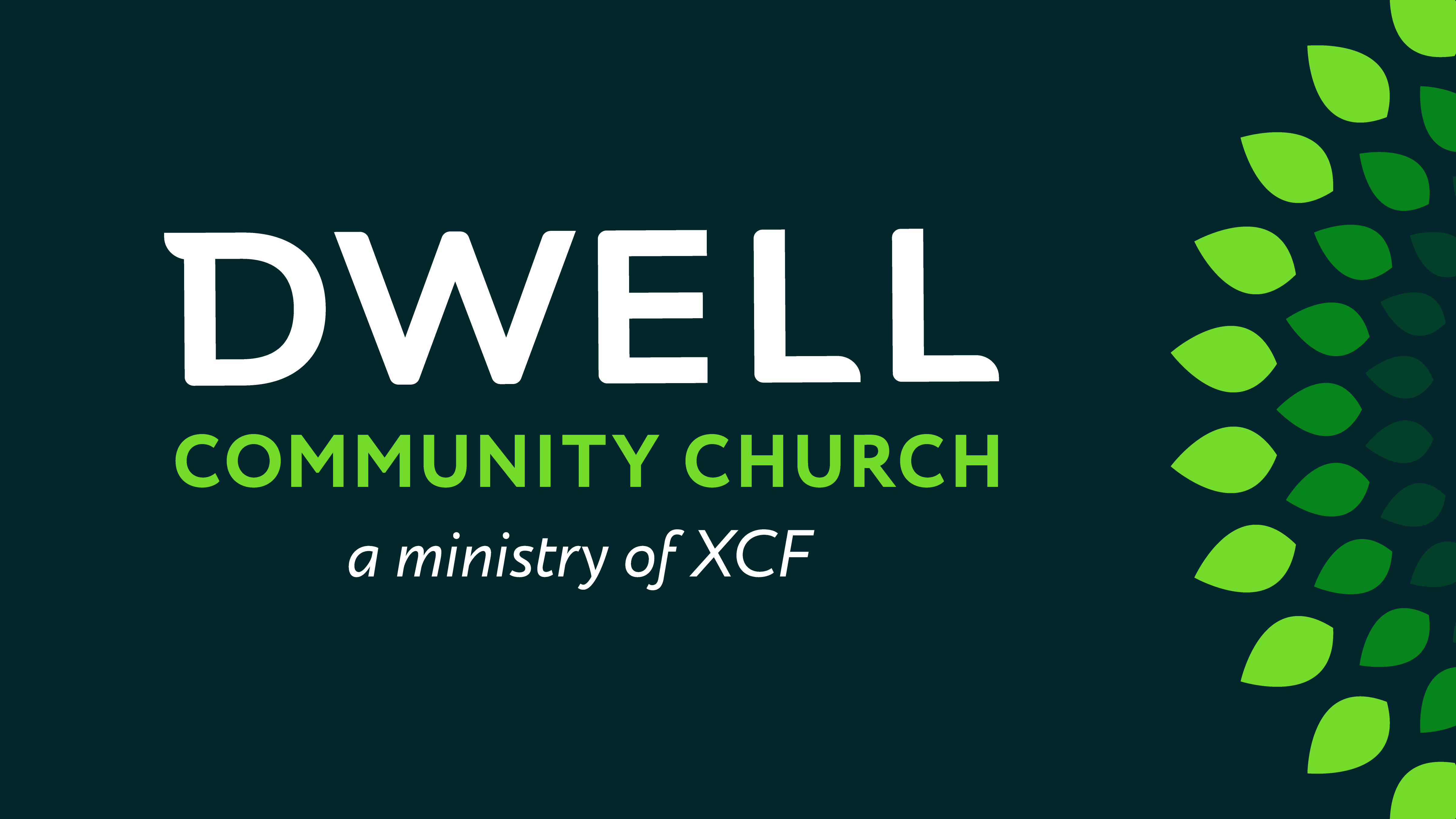 P S A L M S
Psalm 139
Psalm 139
For the choir director. A Psalm of David.
God’s “omniscience”
Psalm 139:1 O Lord, you have examined my heart and know everything about me.  2 You know when I sit down or stand up. You know my thoughts even when I’m far away. 3 You see me when I travel and when I rest at home. You know everything I do. 4 You know what I am going to say even before I say it, Lord.
Psalm 139
For the choir director. A Psalm of David.
God’s “omniscience”
Psalm 139:1 O Lord, you have examined my heart and know everything about me.  2 You know when I sit down or stand up. You know my thoughts even when I’m far away. 3 You see me when I travel and when I rest at home. You know everything I do. 4 You know what I am going to say even before I say it, Lord.
Psalm 139
For the choir director. A Psalm of David.
God’s “omniscience”
God is transcendent
Psalm 139:1 O Lord, you have examined my heart and know everything about me.  2 You know when I sit down or stand up. You know my thoughts even when I’m far away. 3 You see me when I travel and when I rest at home. You know everything I do. 4 You know what I am going to say even before I say it, Lord.
God Almighty
God’s “omniscience”
God is transcendent
God is immanent
Psalm 139:1 O Lord, you have examined my heart and know everything about me.  2 You know when I sit down or stand up. You know my thoughts even when I’m far away. 3 You see me when I travel and when I rest at home. You know everything I do. 4 You know what I am going to say even before I say it, Lord.
God Almighty, and me
Psalm 139:1 O Lord, you have examined my heart and know everything about me.  2 You know when I sit down or stand up. You know my thoughts even when I’m far away. 3 You see me when I travel and when I rest at home. You know everything I do. 4 You know what I am going to say even before I say it, Lord.
God Almighty, and me
How can we possibly relate with an infinite God?
And yet God makes this possible
Psalm 139:5 You go before me and follow me. You place your hand of blessing on my head. 6 Such knowledge is too wonderful for me, too great for me to understand!
God Almighty, and me
How can we possibly relate with an infinite God?
And yet God makes this possible
And it is in fact, what he wants to do
Psalm 139:5 You go before me and follow me. You place your hand of blessing on my head. 6 Such knowledge is too wonderful for me, too great for me to understand!
God Almighty, and me
Psalm 8:3 When I look at the night sky and see the work of your fingers— the moon and the stars you set in place— 4 what are mere mortals that you should think about them, human beings that you should care for them? 5 Yet you made them only a little lower than God and crowned them with glory and honor.
Psalm 139:5 You go before me and follow me. You place your hand of blessing on my head. 6 Such knowledge is too wonderful for me, too great for me to understand!
God Almighty, and me
You know everything … and you know me
God’s infinite attributes… applied
Which speaks to some of our deepest human longing
Psalm 139:5 You go before me and follow me. You place your hand of blessing on my head. 6 Such knowledge is too wonderful for me, too great for me to understand!
God Almighty, and me
You know everything … and you know me
Psalm 139:1 O Lord, you have examined my heart
… sort of
We long to be “known” and “seen”
Psalm 139:5 You go before me and follow me. You place your hand of blessing on my head. 6 Such knowledge is too wonderful for me, too great for me to understand!
God Almighty, and me
You know everything … and you know me
3 You see me when I travel and when I rest at home. 
You know everything I do.
… sort of
We long to be “known” and “seen”
Psalm 139:5 You go before me and follow me. You place your hand of blessing on my head. 6 Such knowledge is too wonderful for me, too great for me to understand!
God Almighty, and me
You know everything … and you know me
3 You see me when I travel and when I rest at home. 
You know everything I do.
… sort of
We long to be “known” and “seen”
Psalm 139:5 You go before me and follow me. You place your hand of blessing on my head. 6 Such knowledge is too wonderful for me, too great for me to understand!
God Almighty, and me
You know everything … and you know me
2 You know my thoughts even when I’m far away.
… sort of
We long to be “known” and “seen”
Psalm 139:5 You go before me and follow me. You place your hand of blessing on my head. 6 Such knowledge is too wonderful for me, too great for me to understand!
God Almighty, and me
You know everything … and you know me
So this idea is as tantalizing as it is terrifying!
… sort of
We long to be “known” and “seen”
Psalm 139:5 You go before me and follow me. You place your hand of blessing on my head. 6 Such knowledge is too wonderful for me, too great for me to understand!
God Almighty, and me
You know everything … and you know me
So this idea is as tantalizing as it is terrifying!
But what if there was a person who was able to perfectly know and understand you, and still wanted to have a relationship with you?
Psalm 139:5 You go before me and follow me. You place your hand of blessing on my head. 6 Such knowledge is too wonderful for me, too great for me to understand!
God Almighty, and me
You know everything … and you know me
Luke 12:6 What is the price of 5 sparrows – two copper coins? Yet God does not forget a single one of them.  7 And the very hairs on your head are all numbered.
Psalm 139:5 You go before me and follow me. You place your hand of blessing on my head. 6 Such knowledge is too wonderful for me, too great for me to understand!
God Almighty, and me
You know everything … and you know me
Luke 12:6 What is the price of 5 sparrows – two copper coins? Yet God does not forget a single one of them.  7 And the very hairs on your head are all numbered. 
Do not fear; you are more valuable than many sparrows.
Psalm 139:5 You go before me and follow me. You place your hand of blessing on my head. 6 Such knowledge is too wonderful for me, too great for me to understand!
God Almighty, and me
You know everything … and you know me
John 10:3 the sheep hear his voice, and he calls his own sheep by name and leads them out… 14 I am the good shepherd, and I know My own and My own know Me, 15 even as the Father knows Me and I know the Father;
Psalm 139:5 You go before me and follow me. You place your hand of blessing on my head. 6 Such knowledge is too wonderful for me, too great for me to understand!
God Almighty, and me
You know everything … and you know me
John 10:3 the sheep hear his voice, and he calls his own sheep by name and leads them out… 14 I am the good shepherd, and I know My own and My own know Me, 15 even as the Father knows Me and I know the Father; and I lay down My life for the sheep
Psalm 139:5 You go before me and follow me. You place your hand of blessing on my head. 6 Such knowledge is too wonderful for me, too great for me to understand!
God Almighty, and me
You know everything … and you know me
John 10:3 the sheep hear his voice, and he calls his own sheep by name and leads them out… 14 I am the good shepherd, and I know My own and My own know Me, 15 even as the Father knows Me and I know the Father; and I lay down My life for the sheep
Psalm 139:5 You go before me and follow me. You place your hand of blessing on my head. 6 Such knowledge is too wonderful for me, too great for me to understand!
God Almighty, and me
You know everything … and you know me
We long to be “known” and “seen”
But this need can only be truly met by a God who is both transcendent and immanent
Psalm 139:5 You go before me and follow me. You place your hand of blessing on my head. 6 Such knowledge is too wonderful for me, too great for me to understand!
God Almighty, and me
You know everything … and you know me
We long to be “known” and “seen”
And when we realize he is this way, it makes us want to draw near to him
Psalm 139:5 You go before me and follow me. You place your hand of blessing on my head. 6 Such knowledge is too wonderful for me, too great for me to understand!
God Almighty, and me
You know everything … and you know me
John 1:45 Philip found Nathanael and said to him, “We have found Him of whom Moses in the Law and also the Prophets wrote—Jesus of  Nazareth, the son of Joseph.” 46 Nathanael said to him, “Can any good thing come out of Nazareth?” Philip said to him, “Come and see.”
Psalm 139:5 You go before me and follow me. You place your hand of blessing on my head. 6 Such knowledge is too wonderful for me, too great for me to understand!
God Almighty, and me
You know everything … and you know me
John 1:47 Jesus saw Nathanael coming to Him, and said of him, “Behold, an Israelite indeed, in whom there is no deceit!”
John 1:48 Nathanael said to Him, “How do You know me?”
Psalm 139:5 You go before me and follow me. You place your hand of blessing on my head. 6 Such knowledge is too wonderful for me, too great for me to understand!
God Almighty, and me
You know everything … and you know me
John 1:48 Jesus answered and said to him, “Before Philip called you, when you were under the fig tree, I saw you.”
John 1:49 Nathanael answered Him, “Rabbi, You are the Son of God; You are the King of Israel.”
Psalm 139:5 You go before me and follow me. You place your hand of blessing on my head. 6 Such knowledge is too wonderful for me, too great for me to understand!
God Almighty, and me
God’s “omnipresence”
Psalm 139:7 I can never escape from your Spirit! I can never get away from your presence! 8 If I go up to heaven, you are there; if I go down to the grave, you are there. 9 If I ride the wings of the morning, if I dwell by the farthest oceans, 10 even there your hand will guide me, and your strength will support me.
God Almighty, and me
God’s “omnipresence”
Psalm 139:7 I can never escape from your Spirit! I can never get away from your presence! 8 If I go up to heaven, you are there; if I go down to the grave, you are there. 9 If I ride the wings of the morning, if I dwell by the farthest oceans, 10 even there your hand will guide me, and your strength will support me.
God Almighty, and me
You are everywhere … and you are with me
God’s “omnipresence”
Psalm 139:7 I can never escape from your Spirit! I can never get away from your presence! 8 If I go up to heaven, you are there; if I go down to the grave, you are there. 9 If I ride the wings of the morning, if I dwell by the farthest oceans, 10 even there your hand will guide me, and your strength will support me.
God Almighty, and me
You are everywhere … and you are with me
God’s “omnipresence”
Psalm 139:7 I can never escape from your Spirit! I can never get away from your presence! 8 If I go up to heaven, you are there; if I go down to the grave, you are there. 9 If I ride the wings of the morning, if I dwell by the farthest oceans, 10 even there your hand will guide me, and your strength will support me.
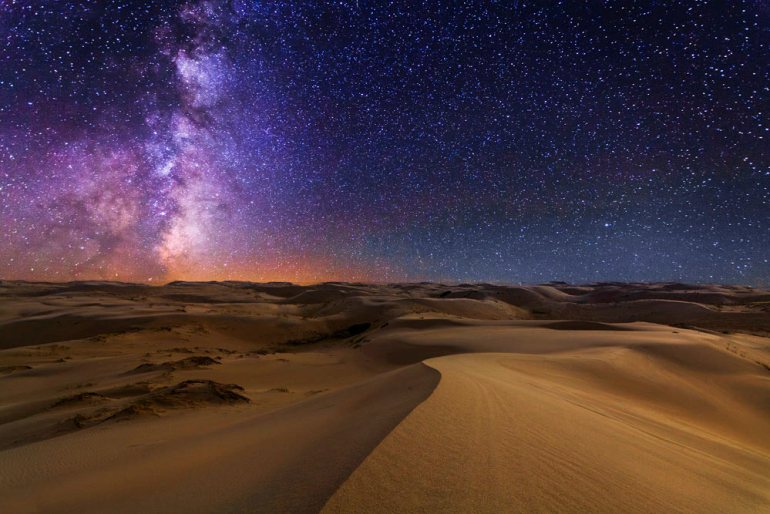 God Almighty, and me
You are everywhere … and you are with me
God’s “omnipresence”
Psalm 139:7 I can never escape from your Spirit! I can never get away from your presence! 8 If I go up to heaven, you are there; if I go down to the grave, you are there. 9 If I ride the wings of the morning, if I dwell by the farthest oceans, 10 even there your hand will guide me, and your strength will support me.
God Almighty, and me
You are everywhere … and you are with me
Psalm 139:11 I could ask the darkness to hide me and the light around me to become night— 12 but even in darkness I cannot hide from you. To you the night shines as bright as day. Darkness and light are the same to you.
God Almighty, and me
You are everywhere … and you are with me
I will never be alone!
… ever
7 I can never escape from your Spirit! 
I can never get away from your presence!
Psalm 139:11 I could ask the darkness to hide me and the light around me to become night— 12 but even in darkness I cannot hide from you. To you the night shines as bright as day. Darkness and light are the same to you.
God Almighty, and me
You are everywhere … and you are with me
I will never be alone!
… ever
But it’s not up to me, even if I wanted to hide
Psalm 139:11 I could ask the darkness to hide me and the light around me to become night— 12 but even in darkness I cannot hide from you. To you the night shines as bright as day. Darkness and light are the same to you.
God Almighty, and me
You are everywhere … and you are with me
And again, this is speaking to a deep human longing
Psalm 139:11 I could ask the darkness to hide me and the light around me to become night— 12 but even in darkness I cannot hide from you. To you the night shines as bright as day. Darkness and light are the same to you.
God Almighty, and me
You are everywhere … and you are with me
There’s no refuge from God’s presence
But there’s always refuge in his presence
Psalm 139:11 I could ask the darkness to hide me and the light around me to become night— 12 but even in darkness I cannot hide from you. To you the night shines as bright as day. Darkness and light are the same to you.
God Almighty, and me
Psalm 139:13 You made all the delicate, inner parts of my body and knit me together in my mother’s womb. 14 Thank you for making me so wonderfully complex! Your workmanship is marvelous—how well I know it. 15 You watched me as I was being formed in utter seclusion, as I was woven together in the dark of the womb. 16 You saw me before I was born.
God Almighty, and me
You made everything… and you made me
Psalm 139:13 You made all the delicate, inner parts of my body and knit me together in my mother’s womb. 14 Thank you for making me so wonderfully complex! Your workmanship is marvelous—how well I know it. 15 You watched me as I was being formed in utter seclusion, as I was woven together in the dark of the womb. 16 You saw me before I was born.
Psalm 139:13 You made all the delicate, inner parts of my body and knit me together in my mother’s womb. 14 Thank you for making me so wonderfully complex! Your workmanship is marvelous—how well I know it. 15 You watched me as I was being formed in utter seclusion, as I was woven together in the dark of the womb. 16 You saw me before I was born.
Psalm 139:13 You made all the delicate, inner parts of my body and knit me together in my mother’s womb. 14 Thank you for making me so wonderfully complex! Your workmanship is marvelous—how well I know it. 15 You watched me as I was being formed in utter seclusion, as I was woven together in the dark of the womb. 16 You saw me before I was born.
God Almighty, and me
You made everything… and you made me
Psalm 139:13 You made all the delicate, inner parts of my body and knit me together in my mother’s womb. 14 Thank you for making me so wonderfully complex! Your workmanship is marvelous—how well I know it. 15 You watched me as I was being formed in utter seclusion, as I was woven together in the dark of the womb. 16 You saw me before I was born.
God Almighty, and me
You made everything… and you made me
Psalm 139:13 You made all the delicate, inner parts of my body and knit me together in my mother’s womb. 14 Thank you for making me so wonderfully complex! Your workmanship is marvelous—how well I know it. 15 You watched me as I was being formed in utter seclusion, as I was woven together in the dark of the womb. 16 You saw me before I was born.
God Almighty, and me
Deep human longing: to matter with purpose
And when we try to satisfy this longing without God, we come up short
You planned everything… and you planned me
Psalm 139:16 You saw me before I was born. Every day of my life was recorded in your book. Every moment was laid out before a single day had passed.
God Almighty, and me
True meaning can only come from a transcendent and immanent God
And what would it mean to be made, and never know your maker?
You planned everything… and you planned me
Psalm 139:16 You saw me before I was born. Every day of my life was recorded in your book. Every moment was laid out before a single day had passed.
God Almighty, and me
You think of everything… and you think of me
Psalm 139:17 How precious are your thoughts about me, O God. They cannot be numbered! 18 I can’t even count them; they outnumber the grains of sand! And when I wake up, you are still with me!
God Almighty, and me
You perfectly fulfill all my deepest longings
I am planned, made, known, seen, accompanied, and thought of
You think of everything… and you think of me
Psalm 139:17 How precious are your thoughts about me, O God. They cannot be numbered! 18 I can’t even count them; they outnumber the grains of sand! And when I wake up, you are still with me!
God Almighty, and me
Why do we long for these things, when no human ever perfectly fulfills them and even though they scare us a little bit?
I am planned, made, known, seen, accompanied, and thought of
You think of everything… and you think of me
Psalm 139:17 How precious are your thoughts about me, O God. They cannot be numbered! 18 I can’t even count them; they outnumber the grains of sand! And when I wake up, you are still with me!
God Almighty, and me
“If we find ourselves with a desire that nothing in this world can satisfy, the most probable explanation is that we were made for another world.”
					- C.S. Lewis
You think of everything… and you think of me
Psalm 139:17 How precious are your thoughts about me, O God. They cannot be numbered! 18 I can’t even count them; they outnumber the grains of sand! And when I wake up, you are still with me!
God Almighty, and me
“If we find ourselves with a desire that nothing in this world can satisfy, the most probable explanation is that we were made for another world.”
					- C.S. Lewis
You can know this God
Psalm 139:17 How precious are your thoughts about me, O God. They cannot be numbered! 18 I can’t even count them; they outnumber the grains of sand! And when I wake up, you are still with me!
God Almighty, and me
1 Corinthians 13:12 For now we see in a mirror dimly, but then face to face; now I know in part, but then I will know fully just as I also have been fully known.
You can know this God
Psalm 139:17 How precious are your thoughts about me, O God. They cannot be numbered! 18 I can’t even count them; they outnumber the grains of sand! And when I wake up, you are still with me!
God Almighty, and me
Psalm 139:19 O God, if only you would destroy the wicked! Get out of my life, you murderers! 20 They blaspheme you; your enemies misuse your name. 21 O Lord, shouldn’t I hate those who hate you? Shouldn’t I despise those who oppose you?
God Almighty, and me
Psalm 139:19 O God, if only you would destroy the wicked! Get out of my life, you murderers! 20 They blaspheme you; your enemies misuse your name. 21 O Lord, shouldn’t I hate those who hate you? Shouldn’t I despise those who oppose you? 22 Yes, I hate them with total hatred, for your enemies are my enemies.
God Almighty, and me
Psalm 139:19 O God, if only you would destroy the wicked! Get out of my life, you murderers! 20 They blaspheme you; your enemies misuse your name. 21 O Lord, shouldn’t I hate those who hate you? Shouldn’t I despise those who oppose you? 22 Yes, I hate them with total hatred, for your enemies are my enemies.
God Almighty, and me
David’s “enemies” are a theme in Psalms
Psalm 139:19 O God, if only you would destroy the wicked! Get out of my life, you murderers! 20 They blaspheme you; your enemies misuse your name. 21 O Lord, shouldn’t I hate those who hate you? Shouldn’t I despise those who oppose you? 22 Yes, I hate them with total hatred, for your enemies are my enemies.
God Almighty, and me
David’s “enemies” are a theme in Psalms
The impulse arises from his praise
Psalm 139:19 O God, if only you would destroy the wicked! Get out of my life, you murderers! 20 They blaspheme you; your enemies misuse your name. 21 O Lord, shouldn’t I hate those who hate you? Shouldn’t I despise those who oppose you? 22 Yes, I hate them with total hatred, for your enemies are my enemies.
God Almighty, and me
David’s “enemies” are a theme in Psalms
The impulse arises from his praise
The psalms are raw and real expressions of emotion
Psalm 139:23 Search me, O God, and know my heart; test me and know my anxious thoughts. 24 Point out anything in me that offends you
Psalm 139:19 O God, if only you would destroy the wicked! Get out of my life, you murderers! 20 They blaspheme you; your enemies misuse your name. 21 O Lord, shouldn’t I hate those who hate you? Shouldn’t I despise those who oppose you? 22 Yes, I hate them with total hatred, for your enemies are my enemies.
God Almighty, and me
David’s “enemies” are a theme in Psalms
The impulse arises from his praise
The psalms are raw and real expressions of emotion
A prayer of “imprecation:” handing justice over to God
Psalm 139:19 O God, if only you would destroy the wicked! Get out of my life, you murderers! 20 They blaspheme you; your enemies misuse your name. 21 O Lord, shouldn’t I hate those who hate you? Shouldn’t I despise those who oppose you? 22 Yes, I hate them with total hatred, for your enemies are my enemies.
God Almighty, and me
David’s “enemies” are a theme in Psalms
The impulse arises from his praise
The psalms are raw and real expressions of emotion
A prayer of “imprecation:” handing justice over to God
Not inconsistent with the New Testament
Psalm 139:19 O God, if only you would destroy the wicked! Get out of my life, you murderers! 20 They blaspheme you; your enemies misuse your name. 21 O Lord, shouldn’t I hate those who hate you? Shouldn’t I despise those who oppose you? 22 Yes, I hate them with total hatred, for your enemies are my enemies.
God Almighty, and me
David’s “enemies” are a theme in Psalms
The impulse arises from his praise
The psalms are raw and real expressions of emotion
A prayer of “imprecation:” handing justice over to God
Not inconsistent with the New Testament
Romans 12:9 Abhor what is evil; cling to what is good…19 Never take your own revenge, beloved, but leave room for the wrath of God, for it is written, “Vengeance is Mine, I will repay,” says the Lord. 20 “But if your enemy is hungry, feed him, and if he is thirsty, give him a drink; for in so doing you will heap burning coals on his head.” 21 Do not be overcome by evil, but overcome evil with good.
God Almighty, and me
David’s “enemies” are a theme in Psalms
The impulse arises from his praise
The psalms are raw and real expressions of emotion
A prayer of “imprecation:” handing justice over to God
Not inconsistent with the New Testament
Romans 12:9 Abhor what is evil; cling to what is good…19 Never take your own revenge, beloved, but leave room for the wrath of God, for it is written, “Vengeance is Mine, I will repay,” says the Lord. 20 “But if your enemy is hungry, feed him, and if he is thirsty, give him a drink; for in so doing you will heap burning coals on his head.” 21 Do not be overcome by evil, but overcome evil with good.
God Almighty, and me
David’s “enemies” are a theme in Psalms
The impulse arises from his praise
The psalms are raw and real expressions of emotion
A prayer of “imprecation:” handing justice over to God
Not inconsistent with the New Testament
Proverbs 25:21
Romans 12:9 Abhor what is evil; cling to what is good…19 Never take your own revenge, beloved, but leave room for the wrath of God, for it is written, “Vengeance is Mine, I will repay,” says the Lord. 20 “But if your enemy is hungry, feed him, and if he is thirsty, give him a drink; for in so doing you will heap burning coals on his head.” 21 Do not be overcome by evil, but overcome evil with good.
God Almighty, and me
David’s “enemies” are a theme in Psalms
The impulse arises from his praise
The psalms are raw and real expressions of emotion
A prayer of “imprecation:” handing justice over to God
Not inconsistent with the New Testament 
An expression of alignment and loyalty to God
Psalm 139:19 O God, if only you would destroy the wicked! Get out of my life, you murderers! 20 They blaspheme you; your enemies misuse your name. 21 O Lord, shouldn’t I hate those who hate you? Shouldn’t I despise those who oppose you? 22 Yes, I hate them with total hatred, for your enemies are my enemies.
God Almighty, and me
David’s “enemies” are a theme in Psalms
The impulse arises from his praise
The psalms are raw and real expressions of emotion
A prayer of “imprecation:” handing justice over to God
Not inconsistent with the New Testament 
An expression of alignment and loyalty to God
Psalm 139:19 O God, if only you would destroy the wicked! Get out of my life, you murderers! 20 They blaspheme you; your enemies misuse your name. 21 O Lord, shouldn’t I hate those who hate you? Shouldn’t I despise those who oppose you? 22 Yes, I hate them with total hatred, for your enemies are my enemies.
Genesis 12:3 And I will bless those who bless you, and the one who curses you I will curse. And in you all the families of the earth will be blessed.”
God Almighty, and me
Psalm 139:1 O Lord, you have examined my heart and know everything about me.
“bookends”
Psalm 139:23 Search me, O God, and know my heart: test me and know my anxious thoughts. 24 Point out anything in me that offends you, and lead me along the path of everlasting life.
God Almighty, and me
Psalm 139:1 O Lord, you have examined my heart and know everything about me.
“bookends”
Psalm 139:23 Search me, O God, and know my heart: test me and know my anxious thoughts. 24 Point out anything in me that offends you, and lead me along the path of everlasting life.
God Almighty, and me
You know, see, made and planned me
So I want you to lead me
Psalm 139:23 Search me, O God, and know my heart: test me and know my anxious thoughts. 24 Point out anything in me that offends you, and lead me along the path of everlasting life.
God Almighty, and me
You know, see, made and planned me
So I want you to lead me
9 If I ride the wings of the morning; if I dwell by the farthest oceans, 10 even there your hand will guide me, and your strength will support me.
Psalm 139:23 Search me, O God, and know my heart: test me and know my anxious thoughts. 24 Point out anything in me that offends you, and lead me along the path of everlasting life.
God Almighty, and me
You know, see, made and planned me
So I want you to lead me
5 You go before me and follow me. 
You place your hand of blessing on my head.
The essence of a relationship with God
Psalm 139:23 Search me, O God, and know my heart: test me and know my anxious thoughts. 24 Point out anything in me that offends you, and lead me along the path of everlasting life.
P S A L M S
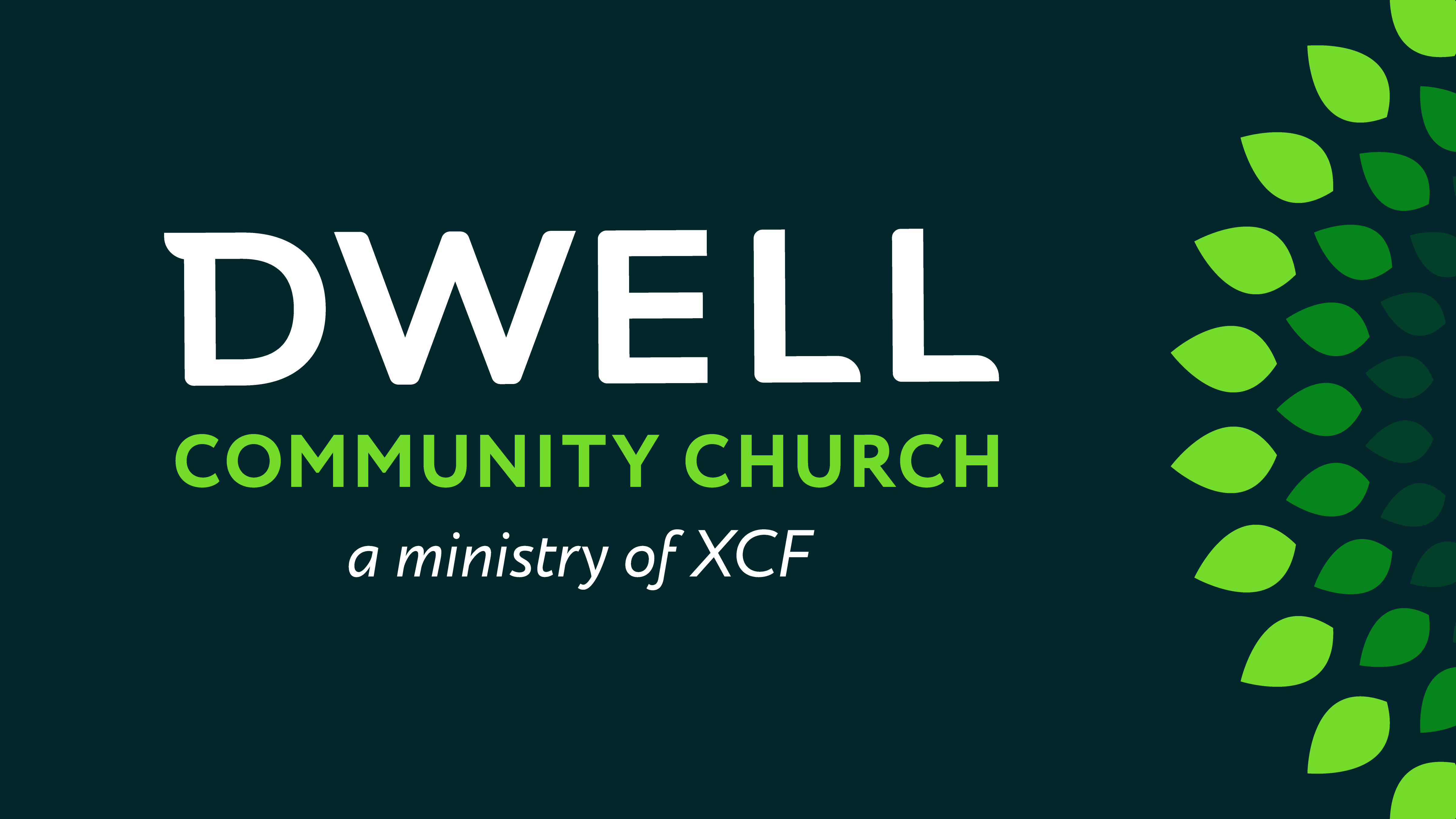